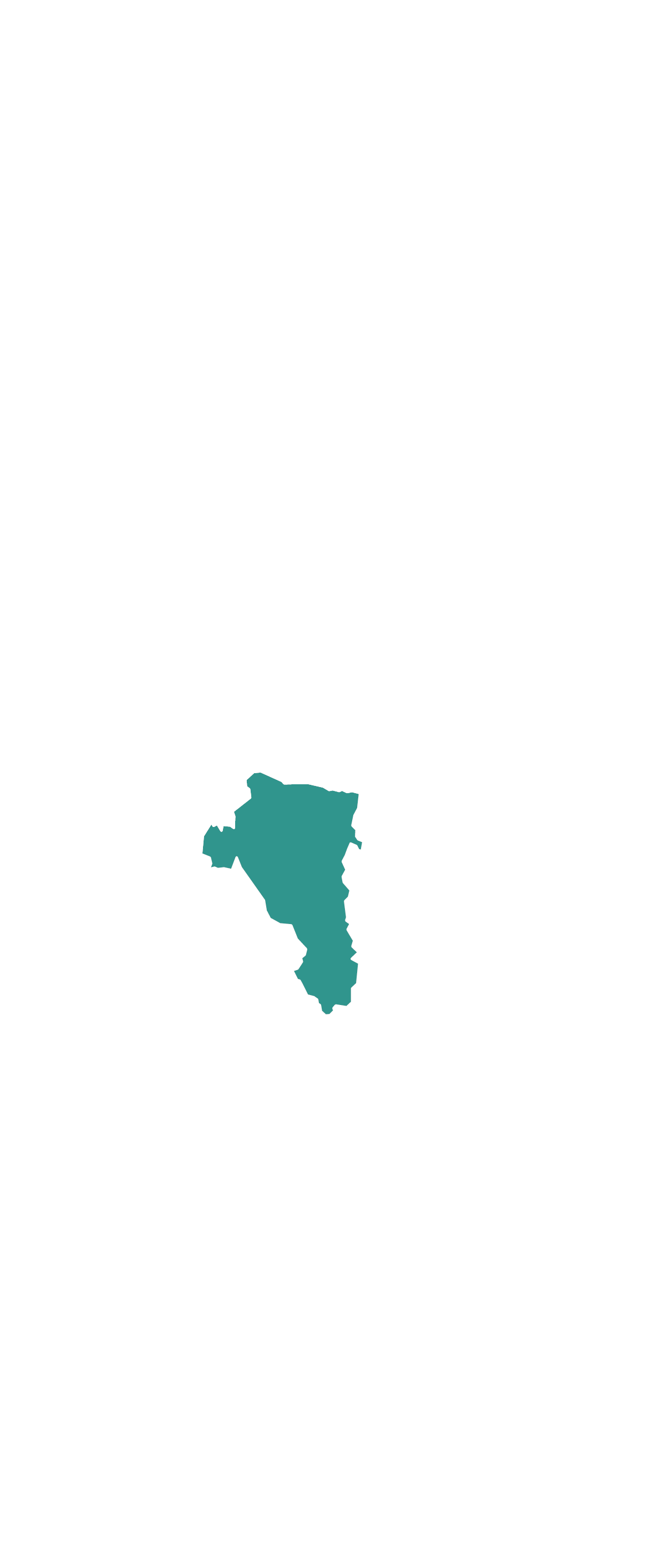 Gävleborgskonjunkturen 
Gävleborgs län, 2020 kv4

2021-03-31
Stockholm Business Region
Om rapporten
Rapporten är utgiven av Stockholm Business Region och publiceras fyra gånger per år. Rapporten omfattar Gävleborgs län och Gävle kommun. 
Statistiken bygger på uppgifter från Statistiska centralbyrån, Arbetsförmedlingen och Bolagsverket. 
I rapporten jämförs främst utvecklingen med samma kvartal föregående år, exempelvis kvartal 1 jämförs med kvartal 1 tidigare år osv. För vissa indikatorer presenteras även totala rullande 12-värden där de fyra senaste kvartalen summeras för att få mer stabilitet i trenden. Dessa jämförs då med föregående fyra kvartal. Diagrammen som visar absoluta värden är säsongrensande för att visa trenden. Övriga diagram har indexerade värden som visar procentuella förändringen från startåret med värde 100, motsvarande kvartal för 10 år sedan.
Stockholmsregionen omfattar Stockholms län, Uppsala län, Södermanlands län, Östergötlands län, Örebro län, Västmanlands län, Gävleborgs län och Dalarnas län.
Läs samtliga konjunkturrapporter som tas fram inom ramen för partnerskapet Stockholm Business Alliance här: http://stockholmbusinessalliance.se/hitta-material/konjunkturrapporter/ 
Frågor kan ställas till Stefan Frid på Invest Stockholm. Ansvarig utgivare: Staffan Ingvarsson, VD Stockholm Business Region.
Fortsatt ekonomisk avmattning i Gävleborg
Konjunkturläget i Gävleborg, 2020 kv4
2020 har varit starkt präglat av Covid-19 pandemin och dess effekter på ekonomin. Året avslutas med en fortsatt negativ utveckling på arbetsmarknaden med stigande arbetslöshet och minskad sysselsättning tillsammans med. Bland ljusglimtarna syns däremot ett ökat nyföretagande tillsammans med färre konkurser.I likhet med förra kvartalet minskar lönesumman i privat sektor men förblir oförändrad totalt för Gävleborgs län. Företagandet stärktes med fler nyregistrerade företag och färre konkurser.  
Precis som övriga delar av Stockholmsregionen och landet som helhet syns de flesta av effekterna av Covid-19 pandemin på arbetsmarknaden. Antalet sysselsatta minskar med 3,5 procent eller 4 700 personer och arbetslösheten stiger med 0,6 procentenheter. Positivt är dock att antalet varslade personer minskar med 43 procent i länet och med 55 procent i Gävle. De kommersiella övernattningarna minskar, inte heller i samma omfattning som flera andra län i Stockholmsregionen. Befolkningstillväxten för länet är fortsatt stabil utan några större förändringar. Tillväxten sker långsammare än för övriga Stockholmsregionen och landet som helhet. Till skillnad från förra kvartalet minskar bostadsbyggandet i länet under perioden. Staffan IngvarssonVD Stockholm Business Region
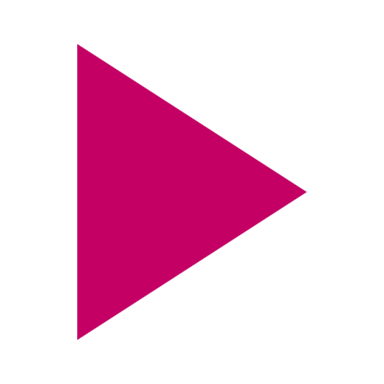 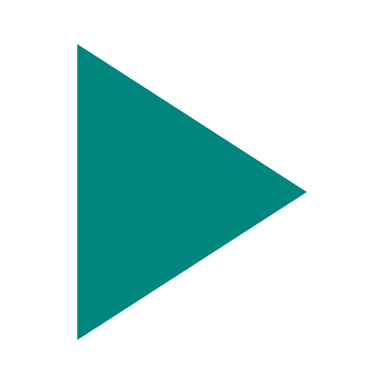 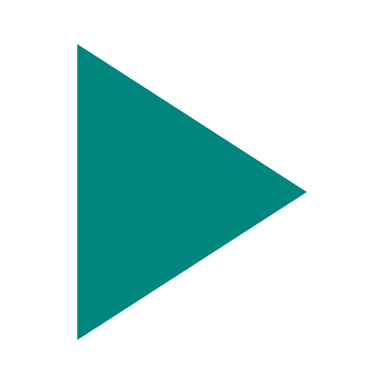 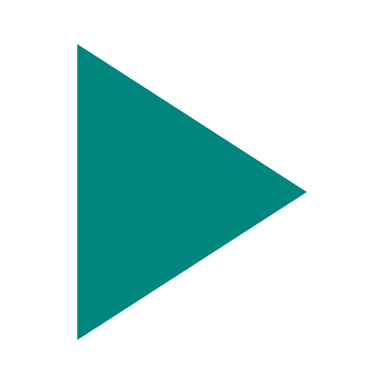 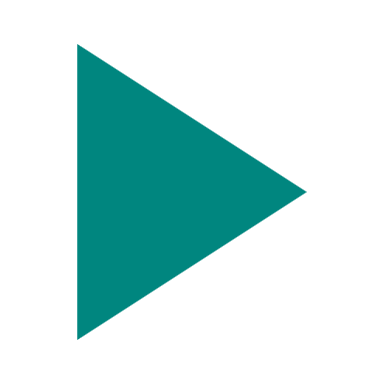 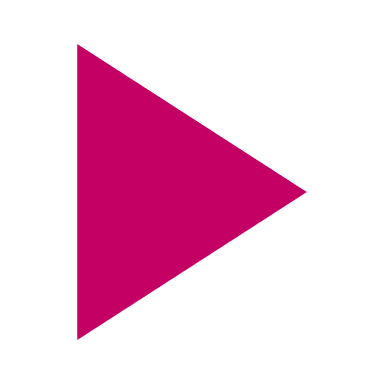 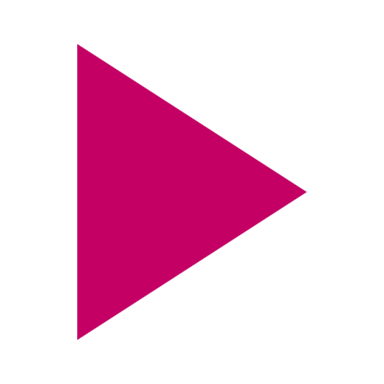 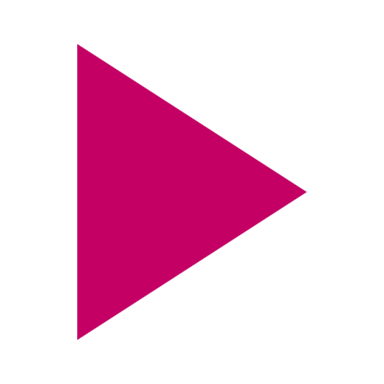 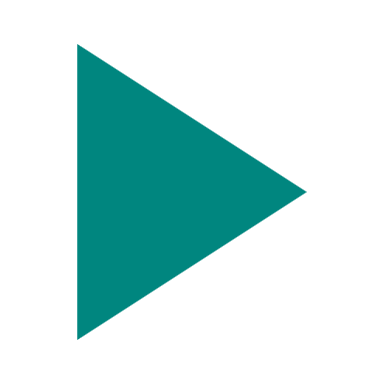 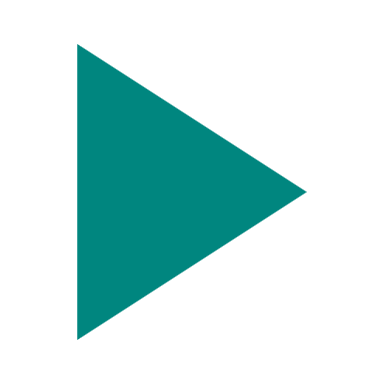 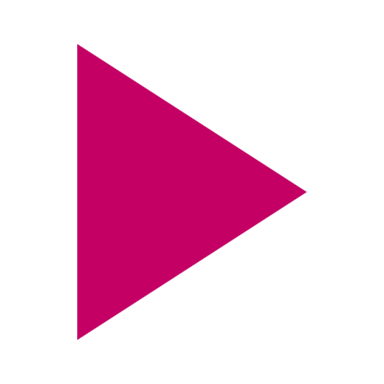 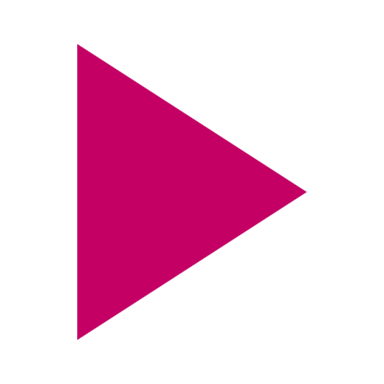 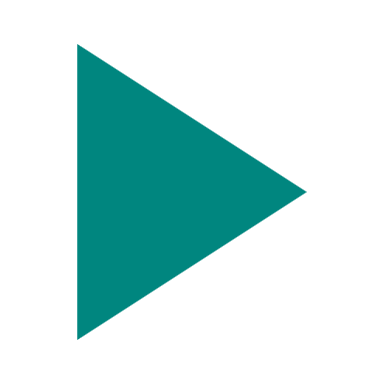 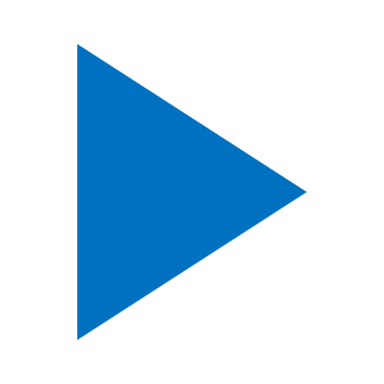 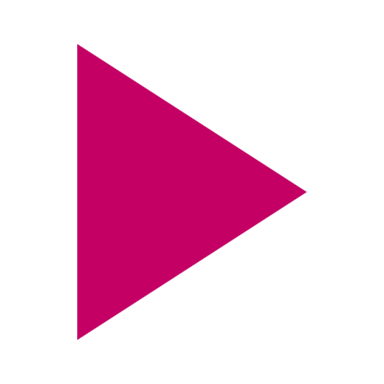 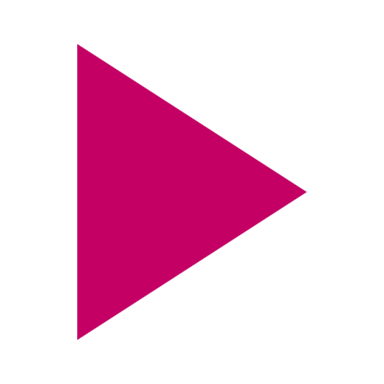 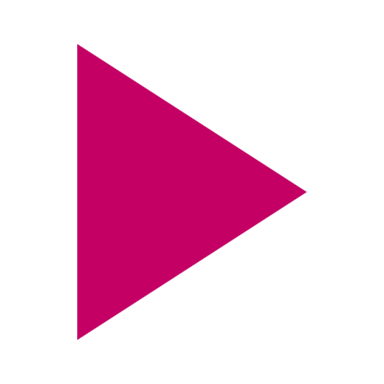 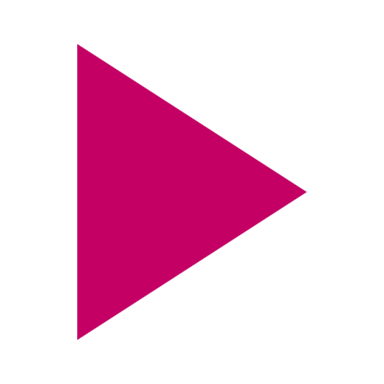 * Förändring i arbetslösheten visas i procentenheter, ej i procent
Lönesumma
Lönesumma, Gävleborgs länIndex 100 = 2010 kv4
Källa: Statistiska centralbyrån (Lönesummor nattbefolkning, arbetsgivaravgifter och preliminär A-skatt, LAPS)
Lönesumma efter sektor
Lönesumma i privat sektor efter näringsgren, Gävleborgs länIndex 100 = 2010 kv4
Källa: Statistiska centralbyrån (Lönesummor nattbefolkning, arbetsgivaravgifter och preliminär A-skatt, LAPS)
*I övrigt ingår jordbruk, skogsbruk och fiske, byggverksamhet samt okänd näringsgren
**fr.o.m Q3 2019 redovisar Försvarsmakten samtliga anställda i Stockholm vilket påverkar lönesummorna för statlig och därmed också offentlig sektor. Detta innebär att statistiken ej är jämförbar med tidigare kvartal.
Nyföretagande
Nyregistrerade företagSäsongsrensade värden (glidande medelvärde)
Antalet nyregistrerade företag ökade med 10 procent för länet. 
308 av de 370 nystartade företagen är aktiebolag.
Nyföretagande
Källa: Bolagsverket
* De fyra senaste kvartalen
Företagskonkurser
FöretagskonkurserSäsongsrensade värden (glidande medelvärde)
Företagskonkurserna minskade med 2 procent i länet och 27 procent i Gävle.
De flesta konkurserna skedde inom Parti - & provisionshandel utom med motorfordon.
Företagskonkurser
Källa: Statistiska centralbyrån (Konkurser och offentliga ackord)
* De fyra senaste kvartalen
Sysselsättning
Sysselsatta invånareIndex 100 = 2010 kv4
Antalet sysselsatta invånare minskade med 3,5 procent, eller 4700 personer, under fjärde kvartalet. 
Minskningen sker framförallt inom branscherna Personliga & kulturella tjänster och Handel.
Sysselsättning
Källa: Statistiska centralbyrån (Arbetskraftsundersökningarna, AKU)
Sysselsättning efter bransch
Källa: Statistiska centralbyrån (Arbetskraftsundersökningarna, AKU)
Sysselsättning efter yrke
Källa: Statistiska centralbyrån (Arbetskraftsundersökningarna, AKU)
Lediga jobb
Nyanmälda platser på ArbetsförmedlingenIndex 100 = 2010 kv4
Antalet lediga jobb minskade med 36 procent i länet för kvartalet. 
De lediga jobben ökade som mest inom Byggverksamhet men minskade kraftigt inom Personliga & kulturella tjänster.
Lediga jobb
Källa: Arbetsförmedlingen
* De fyra senaste kvartalen
Varslade personer
Varslade personerIndex 100 = 2010 kv4
Antal varslade personer minskade i länet med 43 procent och 55 procent i Gävle.
Minskningen i länet skiljer sig från Sverige och Stockholmsregionen som helhet.
Varslade personer
Källa: Arbetsförmedlingen
* De fyra senaste kvartalen
Arbetslöshet
Arbetslöshet i förhållande till befolkningen (%), 15-74 år
Arbetslösheten i Gävleborgs län ökade med 7,2 procent. 
Nordanstigs kommun hade länets lägsta arbetslöshet under perioden: 5 procent.
Arbetslöshet
Källa: Arbetsförmedlingen och Statistiska centralbyrån
Arbetslöshet efter kategori
Källa: Arbetsförmedlingen
Befolkning
BefolkningsutvecklingIndex 100 = 2010 kv4
Antalet invånare ökade med 0,1 procent i länet och 0,5 procent i Gävle under fjärde kvartalet.  
Länet har en lägre befolkningstillväxt än riket som helhet.
Befolkning
Källa: Statistiska centralbyrån
Bostadsbyggande
Påbörjade lägenheterIndex 100 = 2010 kv4
Bostadsbyggandet minskade under kvartalet och befinner sig på en lägre nivå än landet som helhet.
Bostadsbyggande
Källa: Statistiska centralbyrån
* De fyra senaste kvartalen
Kommersiella övernattningar
Kommersiella övernattningar 
(hotell, vandrarhem, och stugbyar för kommun exkl. camping)Index 100 = 2010 kv4
Kommersiella övernattningar
* De fyra senaste kvartalen
**För utländska gästnätter exklusive camping
Källa: Statistiska centralbyrån och Tillväxtverket
FöretagandeKommunerna i Gävleborgs län
Källa: Bolagsverket
ArbetsmarknadKommunerna i Gävleborgs län
*Varsel ska anmälas till arbetsförmedlingen om du inom ett län avser att säga upp eller minska arbetstiden för minst fem anställda eller fler. Som arbets-
givare är man inte skyldig att specificera vilken kommun ett varsel gäller. Därför summerar kommunernas siffror inte alltid till länet.
Källa: Arbetsförmedlingen
ArbetsmarknadKommunerna i Gävleborgs län
Källa: Arbetsförmedlingen och Statistiska centralbyrån
Befolkning och bostäderKommunerna i Gävleborgs län
Källa: Statistiska centralbyrån
Kommersiella övernattningarKommunerna i Gävleborgs län
* Länstotal inkl. camping.Kommunvärden exkl. camping.i.u.. = av SCB censurerat värde till följd av färre än fem öppna anläggningar.
Källa: Statistiska centralbyrån och Tillväxtverket
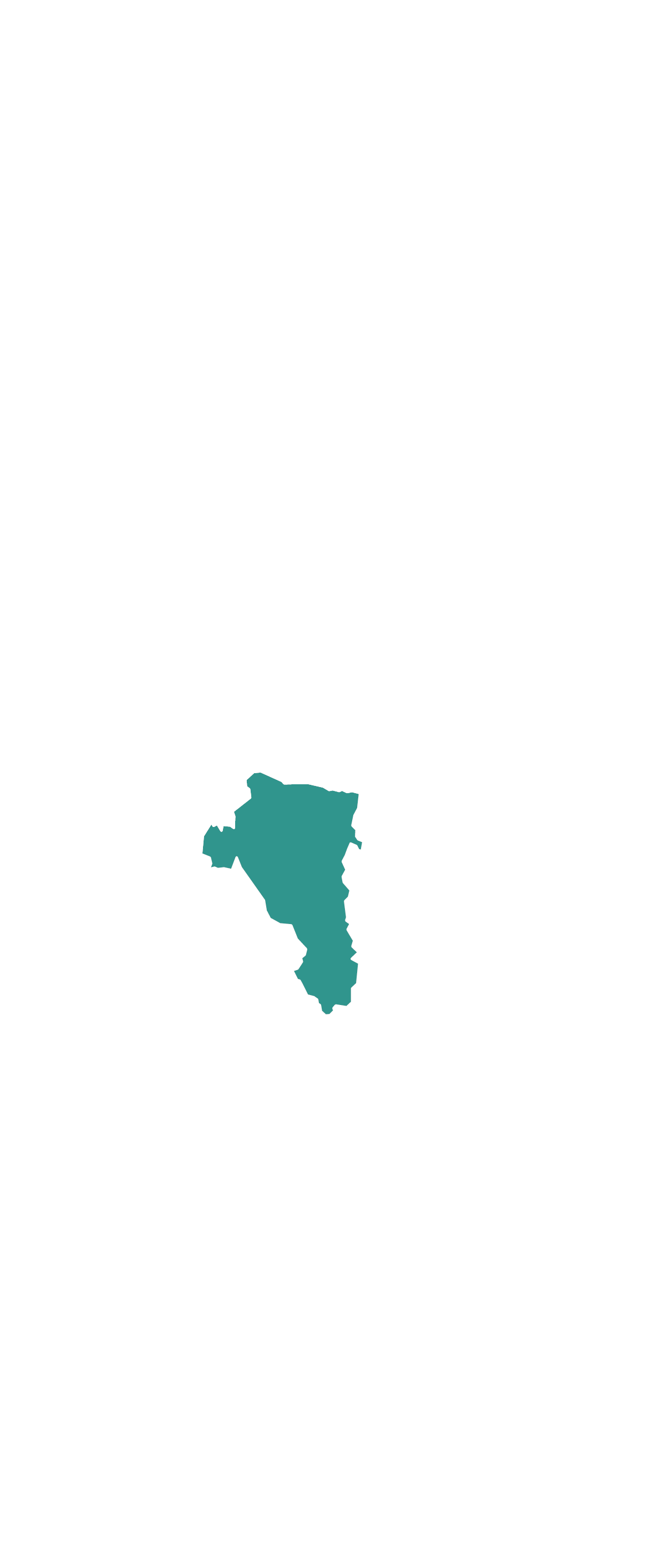 Stockholm Business Region
Stockholm Business Region är Stockholms stads näringslivsbolag med ansvar för strategisk utveckling och internationell marknadsföring av Stockholm, under varumärket Stockholm - The Capital of Scandinavia.
Bolaget ägs av Stockholms stad och har två dotterbolag, Invest Stockholm och Visit Stockholm.
Samtliga rapporter finns tillgängliga på 
http://stockholmbusinessalliance.se/hittamaterial/konjunkturrapporter/
Frågor kan ställas till Stefan Frid på Invest Stockholm. 
Ansvarig utgivare: Staffan Ingvarsson, VD Stockholm Business Region
Stockholm Business Region P.O. Box 16282 SE-103 25 Stockholm, Sweden Telefon + 46 8 508 280 00 www.visitstockholm.com www.investstockholm.com www.stockholmbusinessregion.se